Здоровье школьника
Каждому гарантируется свобода мысли и слова.Конституция РФ ст.29 п.1
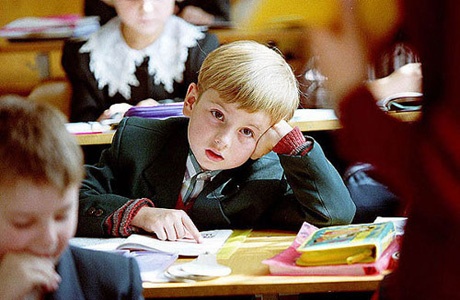 Подготовила классный руководитель 8 класса
Хатинская И.П.
МКОУ «Верещагинская СОШ» Туруханский район, Красноярский край
Родительское собрание с учащимися
Тема: 
Здоровье наших детей сегодня и завтра…
Цель: 
распределение режима труда и отдыха современного школьника; предупредить болезнь легче, чем лечить.
Задачи:
1. Как правильно распределить режим труда и отдыха школьника
2. Пятидневка или шестидневка в школе
3. Основные заболевания школьника и их предупреждение
4. Биология  - учебный предмет помощник здоровья
5. Совместная работа детей и взрослых по формированию ЗОЖ
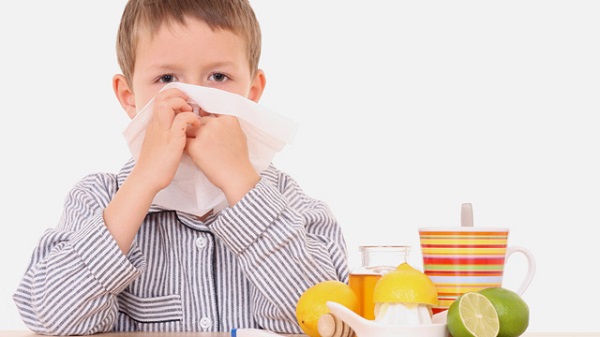 В нынешнее время быть школьником — довольно утомительное и губительное для здоровья ребенка занятие. Сейчас среди выпускников средних школ здоровыми являются только 3% детей. Такая статистика пугает.
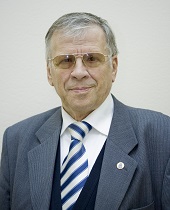 Эта информация для взрослых, а дети готовятся  участвовать: их выступления чуть позже.
Юрьев Александр Ивановичдиректор Научного центра политического консультирования, профессор, доктор психологических наук, эксперт Северо-Западного правового центра «Человек и Закон»
Режим труда и отдыха детей нарушает все физиологические нормы. Родителей беспокоит то, что дети работают шесть рабочих дней в неделю по семь уроков в день, плюс три часа на приготовление домашних заданий, включая воскресенье.? Нагрузка такова (ни для кого это не секрет), что существенную часть домашнего задания делают родители: рисуют, клеят, чертят, выполняют лабораторные работы по биологии и пр. до глубокой ночи. 
Зачем мы обманываем сами себя? Непонятно, почему в самой передовой образовательной системе, в Финляндии, законом запрещено задавать домашнее задание детям до шестого класса, а в РФ работа дома считается важнейшей частью подготовки школьника? Тайна. В РФ взрослых от сверхэксплуатации защищает профсоюз – детей не защищает никто. 
Тайна – кто регламентирует режим труда и отдыха детей?
Сейчас другая жизнь: книги у детей заменил Интернет: В контакте, Скайп и пр. В детской поликлинике отвечает говорящий автомат: «Подождите, все операторы заняты». 
Исчезает живое общение. Но видел ли кто-нибудь из авторов программ современной школы, что на всех сайтах, откуда школьники списывают контрольные и сочинения, представлена самая гнусная порнографическая информация? 
Наверное, видели, но это их, очевидно, не касается. Во всяком случае, в хоре голосов против порнографии, педофилии, нецензурной брани, голоса Минвуза не слышно вовсе. 
Детей защищает кто угодно, кроме Академии педагогических наук РФ. 
Министерство образования полностью сдало позиции в противостоянии с «коллективным педагогом», объединяющем телевидение, интернет, кино, «мобилы», которые буквально уничтожают усилия учителей по формированию гражданина России.
 Не космонавт и полярник, а проститутка и бандит стали символами успеха, которые навязывает школьникам «коллективный педагог». Может это и есть начало новой биополитики»?
Какие болезни часто бывают у школьников
Чтобы сохранить здоровье ребенка, необходимо знать, какие заболевания преследуют детей школьного возраста и почему так происходит. 
Это близорукость, гастрит и искривление позвоночника – самые распространенные заболевания детей. 
Почему же именно эти заболевания стали бичом школьников разных возрастов? Кто виноват в таком положении вещей? 

Все эти заболевания — результат слишком большой нагрузки на растущий организм ребенка. К тому же недостаточная подвижность, малая физическая нагрузка, неправильное питание, усталость, которая имеет тенденцию к накоплению и переходит в хроническую.
Хроническая усталость и борьба с ней
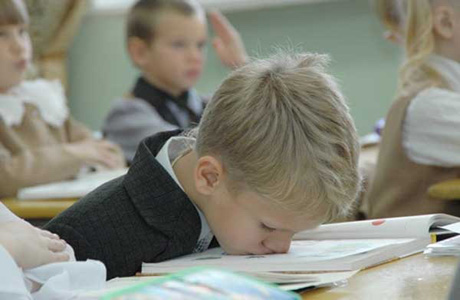 Если Вы заметили, что ребенок подолгу не может уснуть, у него стал плохим аппетит: если раньше он с удовольствием завтракал, обедал и ужинал, то теперь нехотя ковыряется в тарелке. Сев за выполнение домашнего задания, подолгу не может сосредоточиться, копается, перекладывает ручки и карандаши, перебирает бумажки, ищет учебники. Преподаватели стали жаловаться, что он вертится за партой, не слушает объяснений, не слышит вопросов и отвечает невпопад. 
Или же ребенок помладше стал чрезмерно возбужденным, подвижным, а подросток начал дерзить. К тому же ребенок жалуется, что у него болит голова и его просто преследуют простуды. Все это признаки хронической усталости. 
Необходимо пересмотреть распорядок дня школьника, подкорректировать его под потребности ребенка. Пересмотрите жизненные приоритеты и поставьте на первое место здоровье школьника, а не хорошие отметки, посещение курсов английского языка и в придачу уроков хореографии.
Выступления учащихся о наиболее распространённых болезнях школьников с уроков «Биологии»

ГАСТРИТ
БЛИЗОРУКОСТЬ
ИСКРИВЛЕНИЕ ПОЗВОНОЧНИКА
ОСЕННЕЕ МЕНЮ на начало учебного года
ЗОЖ. Формирование его в семье (выступления детей и родителей из опята семейного воспитания)
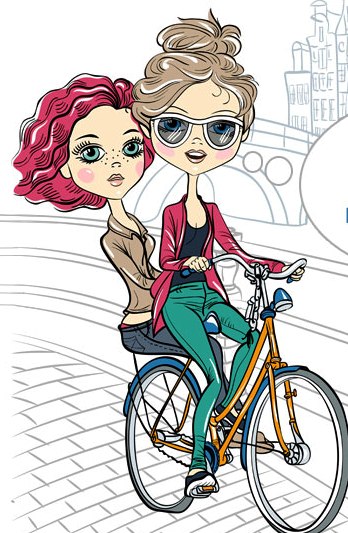 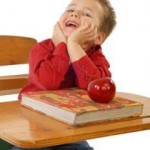 Гастрит
  В наше время проблемой является полноценное питание школьника.
 
  Зачастую из-за бесконтрольного поглощения фаст-фуда и газированной сладкой воды у детей начинаются проблемы с желудком. Однако бывает, что дети настолько загружены, что просто не успевают нормально поесть. Все это может спровоцировать развитие гастрита.
  Ребенок жалуется на ноющую, тянущую боль под ложечкой после еды, у него появился неприятный кислый запах изо рта, он чувствует быстрое насыщение и переполнение желудка во время еды, к тому же у него снизился аппетит. 
  Обычно гастрит начинается примерно в средних или старших классах. Это тот период, когда возрастают психоэмоциональные нагрузки, а вместо обеда поедаются чипсы и сухарики. Бактерия «хеликобактер пилори» активируется на фоне стрессов и нагрузок.    На фоне тех же непосильных психоэмоциональных нагрузок, физического переутомления или нерегулярного и неполезного питания происходит нарушение в работе поджелудочной железы. 
Не стоит затягивать и ждать, что все пройдет само — немедленно обращайтесь к врачу, чтобы избежать перехода острого гастрита в хроническую форму.
Близорукость

  Чтобы избежать развития близорукости, необходимо научить детей давать глазам отдых.
   Каждые 40 минут они должны делать перерыв в занятиях.
 
  Если у школьника уже есть слабая близорукость, отдых необходим каждые 30 минут.

  За компьютером ребенок младшего школьного возраста должен проводить не больше 15–20 минут в день. 

  К тому же пусть ребенок употребляет продукты, полезные для глаз: творог, кефир, отварную рыбу, говядину, говяжий язык, индюшатину, крольчатину, морковку, капусту, чернику, бруснику, клюкву, петрушку, укроп.
Искривление позвоночника
  Чтобы избежать искривления позвоночника, ребенок должен следить за осанкой, побольше двигаться. 
  Из-за того, что в современной школе у детей слишком мало движения, у них катастрофически ухудшается осанка. 
 Следите за тем, чтобы ребенок не сутулился, сидя за столом, стоял прямо, поправляйте его, чтобы он держал спину прямо. 
  Не стелите ребенку слишком мягкую постель, матрас должен быть достаточно жестким и ровным, подушка должна быть маленькой и низкой.
  Если же у ребенка уже есть искривление позвоночника, приобретите ортопедический матрас. Помогите своему школьнику не только хорошо учится, но и беречь здоровье. Если замечаете, что ребенок не выдерживает нагрузок, помогите ему. Может, уже пришло время обратиться к врачу?
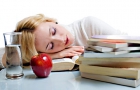 Пришёл сентябрь. И снова в школу! 
Учёба, занятия, компьютер, учебники, долгие часы уроков…
Как же подкрепить иммунитет? Какие продукты наполнят организм витаминами?
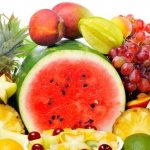 Осеннее меню должно включать:
овощи, фрукты, злаки и зелень – в них содержится большое количество сложных углеводов, остро необходимых организму человека в осенний период, а также эти продукты богаты клетчаткой.
Морепродукты – морская жирная рыба (тунец, сардины, скумбрия), кальмары, креветки, мидии, морская капуста. Помните, что рыбные блюда следует включать в рацион не реже двух раз в неделю.
Яйца – укреплению иммунной системы способствует употребление сырых яиц. При этом главная опасность – заразиться сальмонеллезом, но в этом отношении совершенно безопасны перепелиные яйца. Кроме того, перепелиные яйца гораздо полезнее куриных. Если вы не можете заставить себя выпить сырое яйцо, можете взять любые фрукты и взбить их с сырыми перепелиными яйцами в блендере.
Настой из ромашки и шиповника – способствуют укреплению иммунитета. Их можно пить вместо чая, что одновременно будет великолепной профилактикой простудных заболеваний.
Лук и чеснок – укрепляют иммунитет, защищают от простуды, являются мощным средством очищения сосудов.
Иммунитет укрепили, пора на занятия в школу!

Теперь вопрос на злобу дня.
Пятидневка или шестидневка?
Это вопрос серьёзный на самом деле.
Дети, конечно, в основном за 5 учебных дней, но есть и другие мнения среди учащихся…
Взрослые тоже разделились в своих убеждениях.
Постараемся выделить плюсы и минусы 5-ти и 6-ти дневок.
ПЛЮСЫ:
Если учиться 5 дней, то больше выходных
Если учиться 6 дней, то меньше уроков каждый день
Если родители в субботу не работают, то дети будут с ними
Если родители и дети в субботу заняты, то это будет обычный день
МИНУСЫ:
Если учиться 5 дней, то уроков каждый день будет больше
Если уроков будет больше, то кроме домашнего задания больше ничего не успеешь
Если родители в субботу работают, а дети отдыхают, то они будут одни без общения и контроля
Если дети по субботам учатся, а родители отдыхают, то общение с родителями будет только в воскресенье
Пятидневка или шестидневка?
Давайте взвесим все «за» и «против», пообщаемся и придём к единому мнению?

Вопросы для диспута.

Как удобнее: 5-ти или 6-ти дневка? 
Как безопаснее для здоровья учащихся?
Нужно ли ребёнку дополнительное образование и почему? Когда им заниматься?
 Как и когда развивать своего ребёнка? Возможно ли это делать после уроков?
 Воспитание и развитие – это важно? Почему?
 Как стать успешным и самостоятельным?
Как найти общее время детям и родителям для общения?
Вот  мнения других родителей, учащихся и учителей.

Я считаю, что у детей должно быть право на отдых. У меня тоже ребенок посещает кружки, они способствуют гармоничному развитию личности. А то получается, что некоторые дети из-за перегрузок кроме учебы вообще ни чем не занимаются. А должен быть и спорт и музыка. 

Я учусь в 9 классе, у меня шестидневка и по 6 уроков ежедневно. Если будет пятидневка, то будет ежедневно по 7 уроков, иногда и 8 уроков. Домой будем приходить позже, а надо ещё отдохнуть и выполнить дом. зад.?????? Не знаю, как лучше?

Уменьшение количества учебных дней в неделю будет вести за собой уменьшение количества часов на общеобразовательные дисциплины. Вы бы об этом подумали лучше! Столько шума поднимается вокруг психического здоровья школьников. Слова лишнего не скажи им, урок лишний не добавь…Как же мы-то бедненькие учились, теперь вообще не понимаю???

Полностью поддерживаю пятидневку!!! Я учитель начальных классов, у нас, как и у наших учеников, выходных не будет вообще. Тетради, подготовка к урокам и воскресенье можно вычёркивать. У нас тоже есть семьи и дети, которым нужно наше внимание! Почему об этом не помнят… Сегодня в школе объявили, что с 1 сентября – шестидневка со 2 класса, да ещё с 8 утра перевели школу работать… Хоть увольняйся, ничего доказать не можем, нас директор и слышать не хочет. В других школах города ещё держатся, а мы всё… Что делать? Есть хоть какой-то закон, чтобы отменить 6 дней? К кому обратиться?
По новому Федеральном закону «Об образовании в Российской Федерации» при реализации образовательных программ среднего профессионального образования должна быть шестидневка или допустима пятидневка при выполнении норматива 36 часов в неделю?
Учебная деятельность обучающихся предусматривает учебные занятия (урок, практическое занятие, лабораторное занятие, консультация, лекция, семинар), самостоятельную работу, выполнение курсового проекта (домашнего задания) (при освоении программ подготовки специалистов среднего звена), практику, а также другие виды учебной деятельности, определенные учебным планом.
При этом объем обязательных аудиторных занятий (урок, практическое занятие, лабораторное занятие, консультация, лекция, семинар) и практики не должен превышать 36 академических часов в неделю.
Продолжительность учебной недели (пятидневная с двумя выходными днями, шестидневная с одним выходным днем) устанавливается самостоятельно образовательной организацией.
Подведём итоги и проанализируем.Мы выбираем? 5-ти или 6-ти? Потому что….
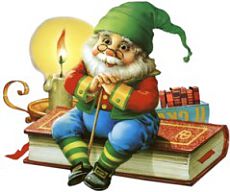 Учиться, чтобы….
Отдыхать, чтобы….
Развиваться, КАК???
Воспитание чем, когда, где???
Общение???
Взаимопомощь…
А как вы учились в детстве???

А ЖИЗНЬ СКЛАДЫВАЕТСЯ ИЗ….

Всему своё время!
Использованы Интернет-источники, 2015 год